Ｎｏ．３４　　　　６快のおすすめ
体を守る３つの機能が強くなる
体の中の３つの流れが良くなる
快食

快眠

快便

快運

快休

快遊
老化進行
をおさえる
動脈硬化
をおさえる
疲労
を作らない
病気
を作らない
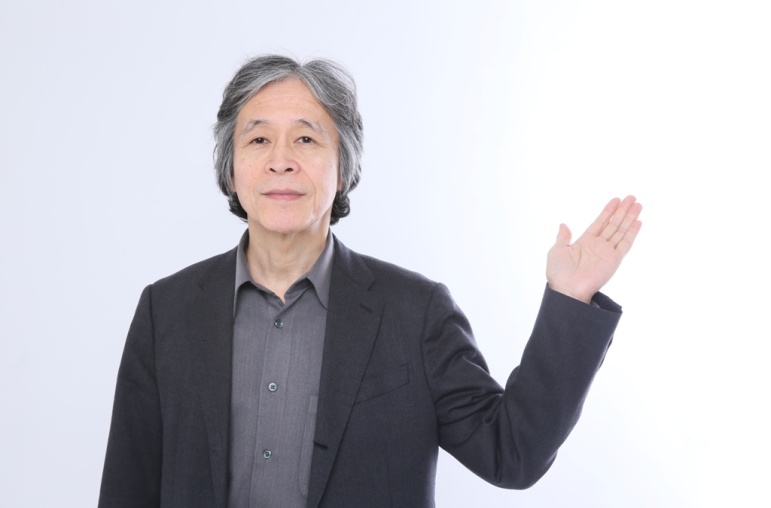 ●６快による健康管理を継続して行っていけば、体を守る
　　  ３つの機能が 強くなり、体の中の３つの流れが良くなります
　●細胞の機能が向上し、細胞数の減少がおさえられるため
　　  老化進行と動脈硬化をおさえ、疲労と病気を作りません